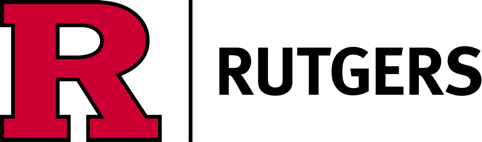 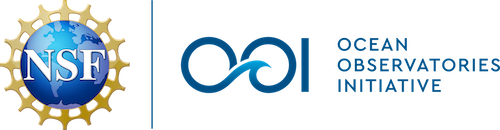 Data Labs 2024
June 2 - 5
Wilmington
Welcome!
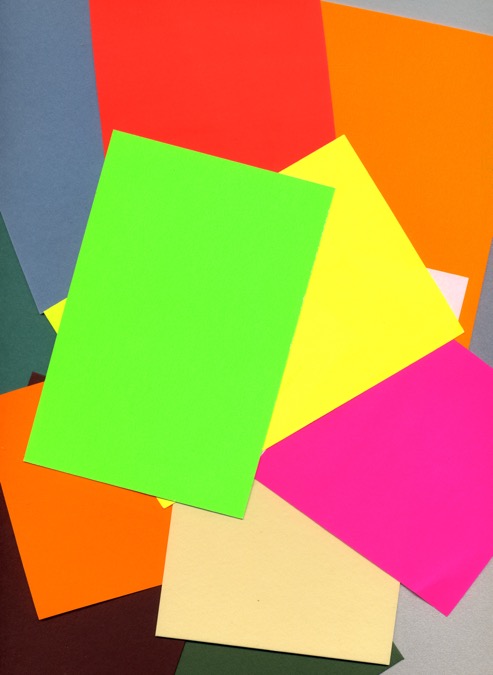 Get into groups of 8!

Pick 2 cards that describe you and 1 that does not.

Take turns introducing yourselves and sharing your cards.
Image by bearfotos on Freepik
Your Facilitators
Janice McDonnell, Rutgers University
 Sage Lichtenwalner, Rutgers University
 Mitaali Taskar, Rutgers University
 Dax Soule, Queens College SUNY
 Kristin O'Connell, SERC, Carleton College
Mike Muglia, Coastal Studies Institute
 Denise Bristol, Hillsborough Community College
 Anna Pfeiffer-Herbert, Stockton University
 Stace Beaulieu, Woods Hole Oceanographic Institution
Your Peer Presenters
Jean Anastasia, SUNY Suffolk Community College
 Karen Bridges, Howard Community College
 Jacqui Degan, Cape Fear Community College
 Joe Long, UNC Wilmington
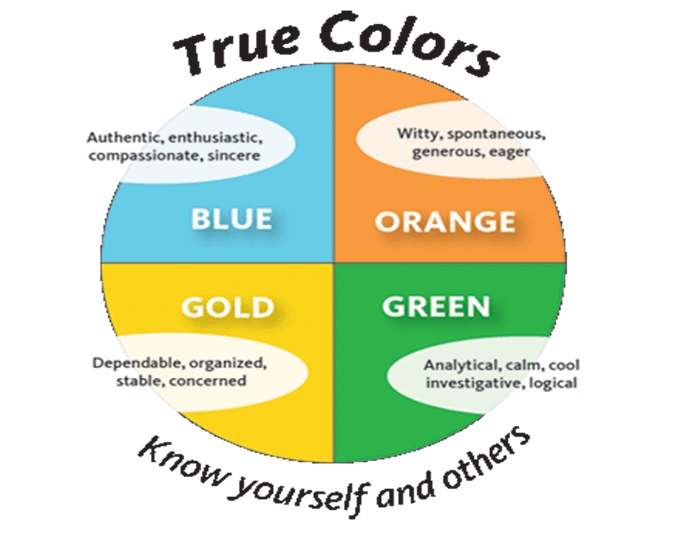 [Speaker Notes: Click to reveal]
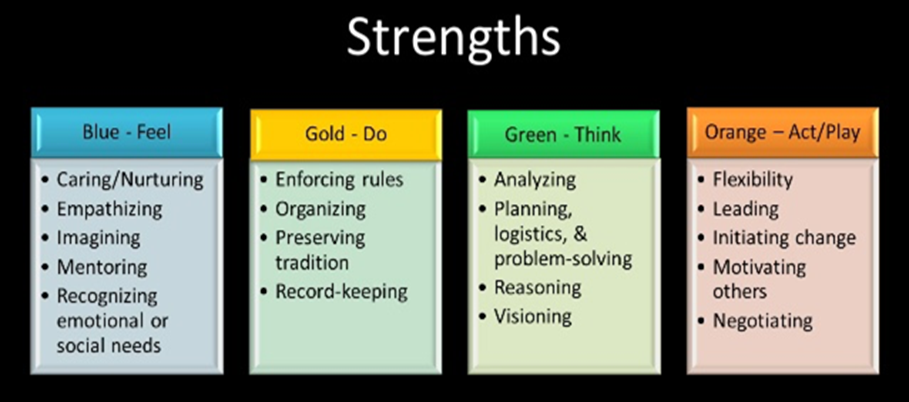 https://lifetickler.com/your-true-colors-test/
[Speaker Notes: Gold values family and tradition – follow rules and respect authority- faithful stable loyal and dependable. 


Orange – witty, spontaneous and fun value independence and freedom - restless with routine/tradition 


Blue – Warm compassionate, kind,  value peace and flexibility – helping people and communication 

Green – calm , cool collected, analytical – value perfection, conceptual and big thinking]
Gold
Orange
Blue
Green
Four Corners
A
B
C
D
What method do you find most effective for teaching data literacy?
Hands on lab exercises using real-world datasets
Traditional lectures and theoretical discussions
Project based learning with real-world applications
Online tutorials and self paced learning modules
What are you hoping to get from this workshop?
Dedicated network of professors doing the same things
Experience with python/other software to analyze data sets
Curricula building pedagogical tools to use
Other
What data tool do you want your students to learn?
Excel, basic stats software
Specialized oceanographic software
Programming languages
Geographic Information Systems
How should data literacy be integrated into oceanography curriculum?
As a stand-alone course
Integrated into existing courses
Through workshops and seminars
Via collaborative research projects
[Speaker Notes: Break!]
Key Workshop Objectives
During the workshop, participants will:
Learn about the OOI program and key science questions it addresses.
Explore how to use OOI Data Labs resources and effectively incorporate data-rich lessons into your classes.
Create a classroom Implementation plan that integrates OOI data into your teaching.
In addition, participants will:
Be introduced to methods for accessing and engaging students in OOI data directly (e.g. via the Data Explorer, Python notebooks, and ERDDAP) to support advanced data literacy skills building.
Network with other professors interested in using oceanographic data in undergraduate education.
Daily Agenda
June 2
Objective: Welcome & Introductions
June 3
Objective: Explore the Data Labs collection. Start building your classroom plan.
June 3
Objective: Explore the Data Labs collection. Start building your classroom plan.
June 4
Objective: Diving deeper to explore other ways to access OOI data for teaching.
June 4
Objective: Diving deeper to explore other ways to access OOI data for teaching.
June 5
Objective: Reflection and looking forward! Educational share-a-thon on preliminary curriculum planning ideas.
[Speaker Notes: Break!]
Let’s look at some data…
Note what skills you are using to answer the questions.
Think about what you are paying attention to
Reflect on how you arrive at your answers
Think about what you can/cannot answer
Group A
How much pagbo was there at vanni?

Is 74sts a normal amount of pagbo for inu? Why or why not?
Group B
How many c/d wolide had the system reached after 5 minutes? 

Describe the relationship between roshest and wolidein this system.
Group C
Where are the most eemp found? 

What causes the change in eemp moving from west to east (or, from Awm toward madisdays)?
[Speaker Notes: Nonsense Data Activity]
Turn and Talk: Share out
Were you able to answer the questions on Handout A
What about the questions on Handout B
Were the questions easy or difficult?
Where did you find the information you needed?
What skills did you use to answer the questions?
What information would you need to answer your unanswered questions?
Reflection
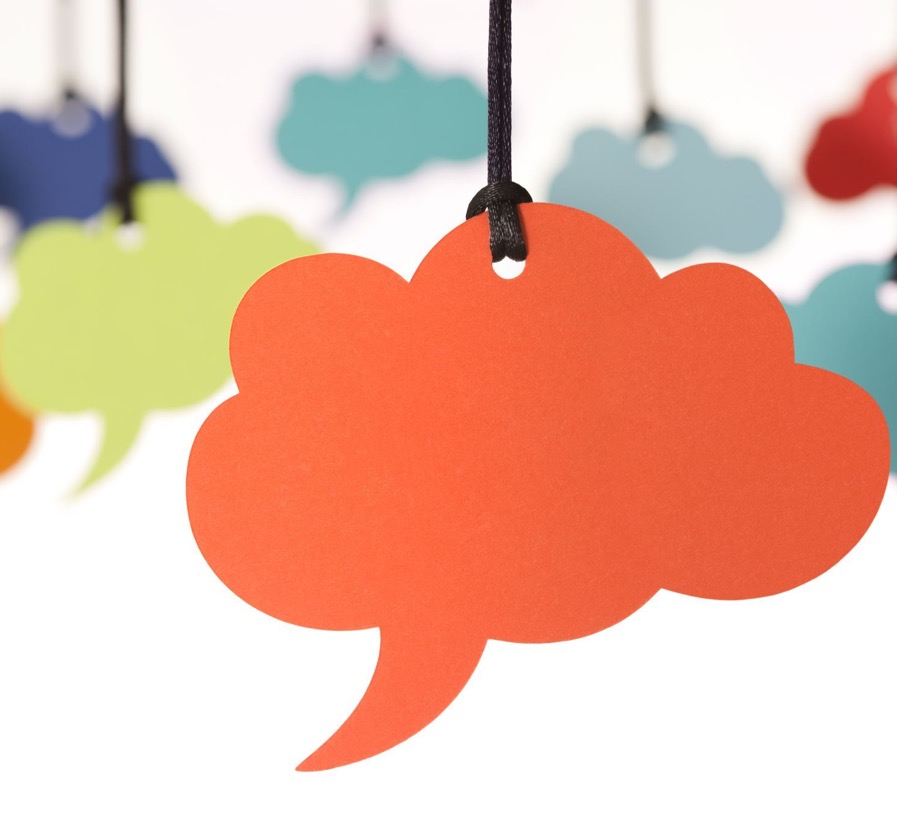 How did this activity make you feel?
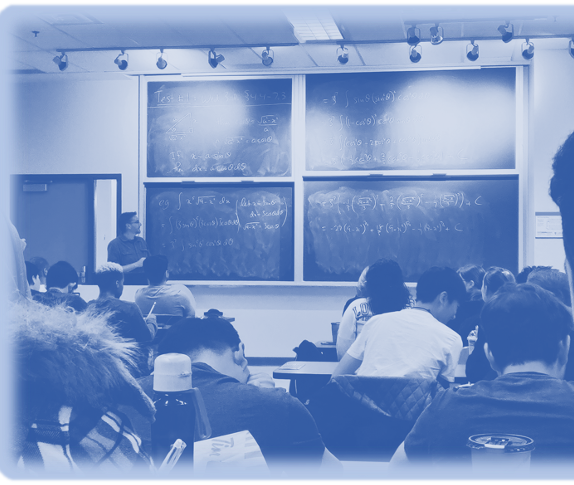 Fear and misrepresentation has replaced apathy as the number one enemy of data …
Data literacy is the ability to read data, work with data, and communicate about data by putting it in proper context.
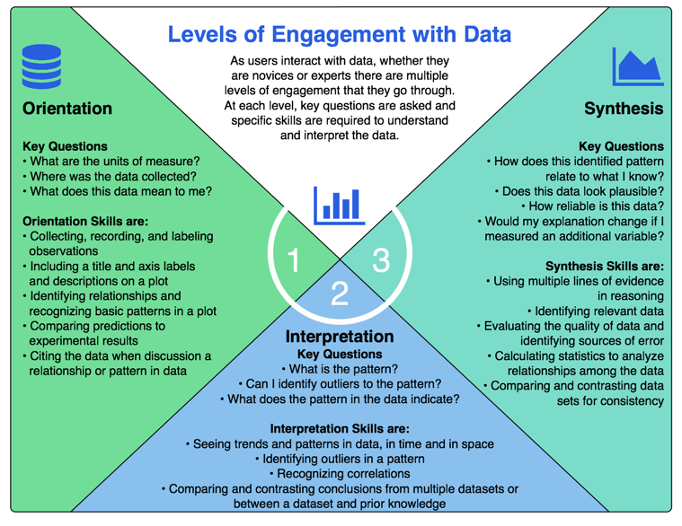 We need to help our students...
•Know where to start looking (orientation)
•how to make sense of what they see (interpretation)
•how to relate it to other concepts (synthesis)
The Question Formulation Technique (QFT)
Changes in Salinity with Depth
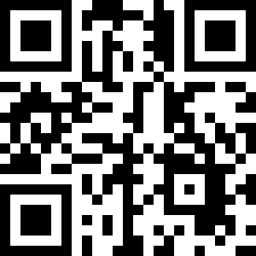 https://go.rutgers.edu/lnnu3miv
Step 4- Improve your question(s).
Step 5- Prioritize Questions.
Read through all of the questions that have been posted. Pick the three questions that you might want to research further.
Put a dot at the end of a post to "vote" for it as a priority question.
THINK: What were your reasons for selecting those three? Share your rationale and reflect on your choices.
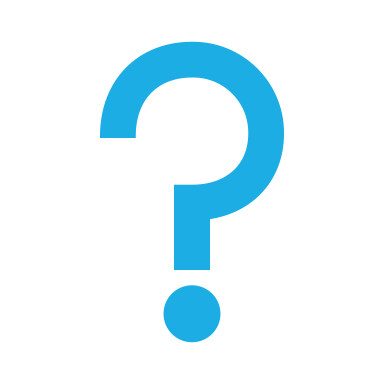 Further Investigation.
If you were going to answer your three priority questions right now, what are some possible next steps or avenues for investigation and further exploration?
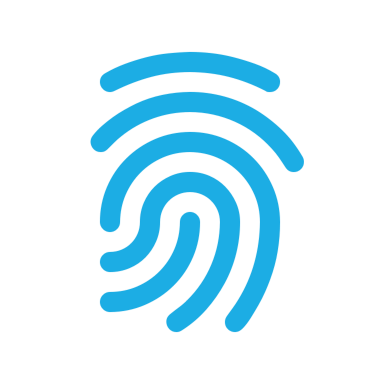 Reflection
What did you learn? 
How did you learn it?
What are you now wondering about?
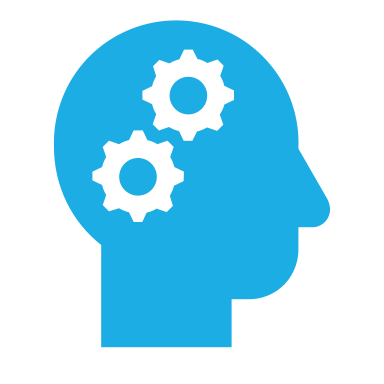 What did we accomplish?
Identify as a learner what it is like to work with unfamiliar data
  Nonsense Data Activity
Explore ways to identify common experiences and misconceptions about data
  Four Corners
Experience scientific inquiry and asking questions like scientists 
  QFT
Homework
Watch this video and tell us tomorrow how this relates/does not relate to scientific inquiry and working with data. 

https://go.rutgers.edu/xs5jy3nb
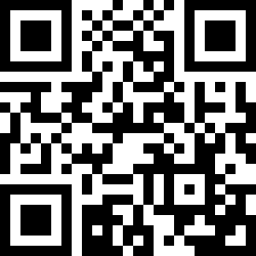